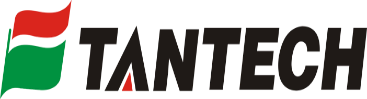 Tantech Holdings
NASDAQ：TANH
Company Overview
1
Brands & Products
2
Certifications & Honors
3
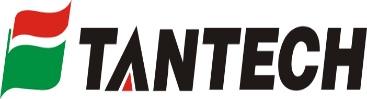 TANH
Table of Contents
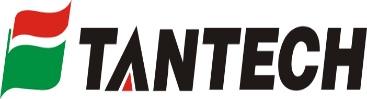 Company Overview
COMPANY OVERVIEW
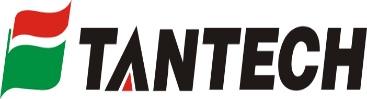 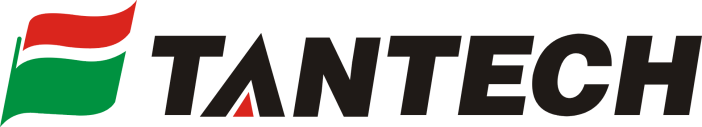 Tantech Holdings
Established in October 2002, Tantech is a leading high-tech enterprise, specializing in the R&D, manufacturing, and sale of bamboo charcoal products for use as air purification products, deodorizers, and bamboo vinegar. 
In 2017, the company acquired a controlling equity interest in Suzhou 
    E-Motors and expanded into electric vehicles. 
In November 2020, Tantech established two additional subsidiaries to produce and market electric vehicles. 
In 2022, Tantech established North American subsidiaries, EPakia Inc. & EPakia Canada, to develop its biodegradable packaging business.
DEVELOPMENT  HISTORY
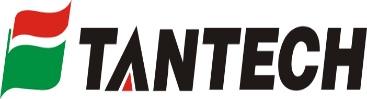 Business focus will be strategically transformed and upgraded in the future, with global energy-saving and environmentally friendly, biodegradable paper and pulp model products and solutions as the main operation direction.
Establishment
Strategic transformation and upgrade
2002.10
Started business
2022.5-2022.7
Setup 
EPakia Inc. &
EPakia Canada
2017-2020
Expanded into electrical vehicle industry
2010.11
Tantech Holdings
2015.3.24
Listed on NASDAQ
十八年史历程
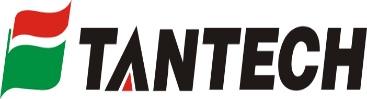 Brands & Products
BRANDS
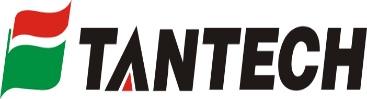 Brands
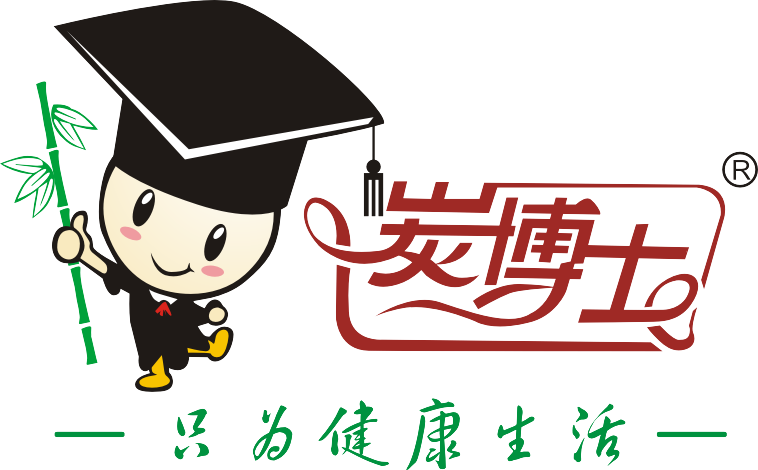 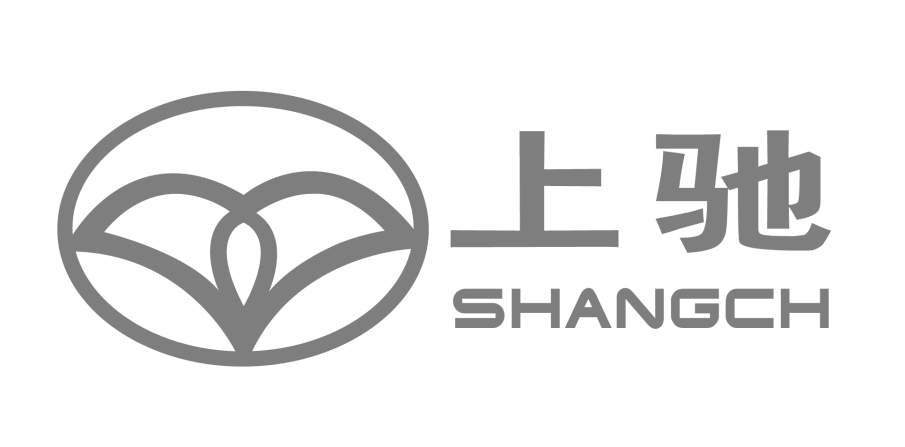 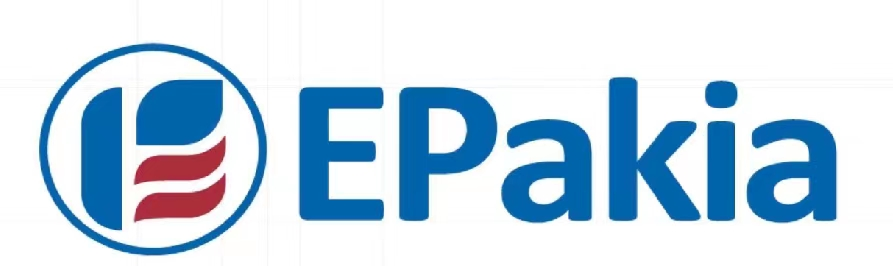 CHARCOAL PRODUCTS
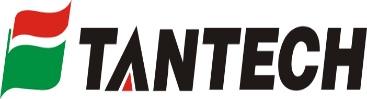 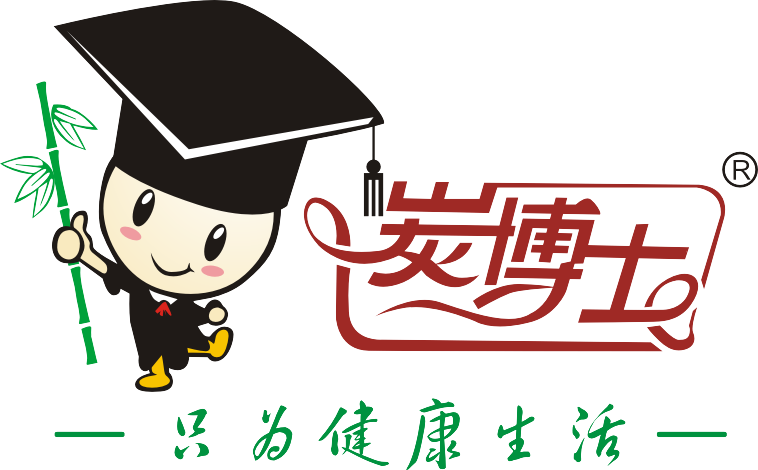 Zhejiang Tantech Bamboo Technology Co, Ltd
Tantech Holdings charcoal products manufacture facility has an area of 40,000 sqm, and is located in the National Economic and Technological Development Zone of Lishui City, Zhejiang Province. 
Its main products include four series of charcoal product lines: cleaning household, purifying and deodorizing, outdoor barbecue and plant nutrition, with more than 100 types of product such as kitchen and bathroom cleaners, bamboo charcoal, activated charcoal, barbecue charcoal, hookah charcoal, bamboo vinegar liquid and plant growth agent, etc. 
Products are sold through mainstream domestic supermarkets and exported to Europe, America, Japan, Korea, and the Middle East.
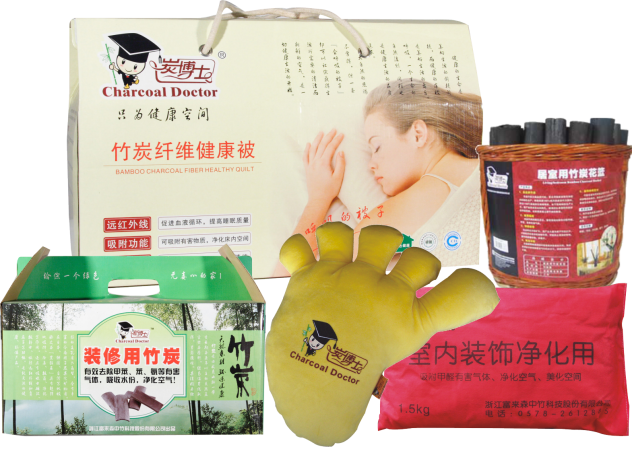 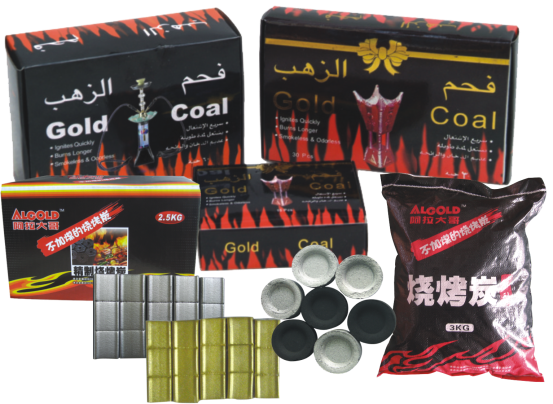 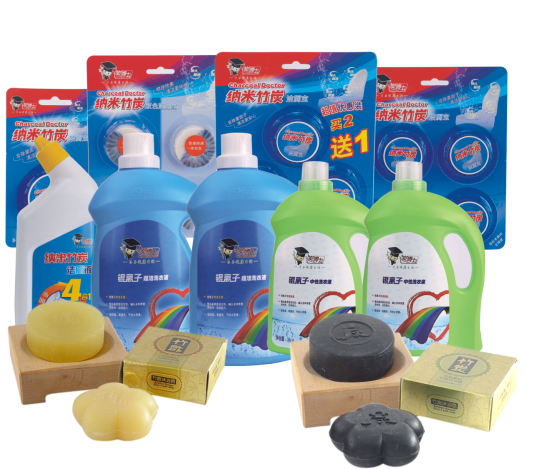 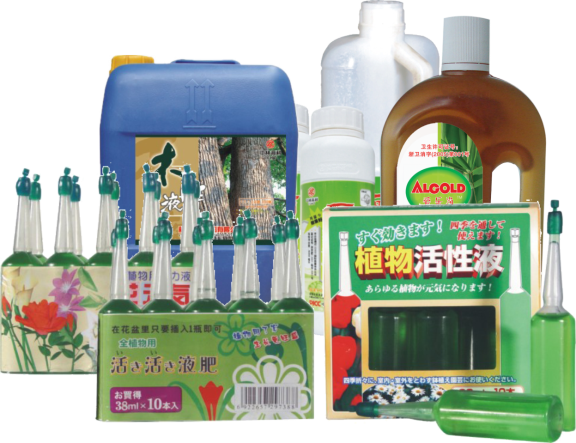 Founded in 2011, Shangchi Auto's manufacturing base is located in Zhangjiagang City, Jiangsu Province. 
It specializes in the manufacturing of new energy electric vehicles, and has complete welding, assembly, chassis modification, painting, and testing product lines; Shangchi Auto is a national high-tech enterprise. 
The strategic goal of Shangchi Auto is to build a leading enterprise of light weight new energy vehicles in China.
NEW ENERGY VEHICLE
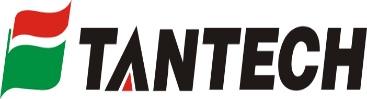 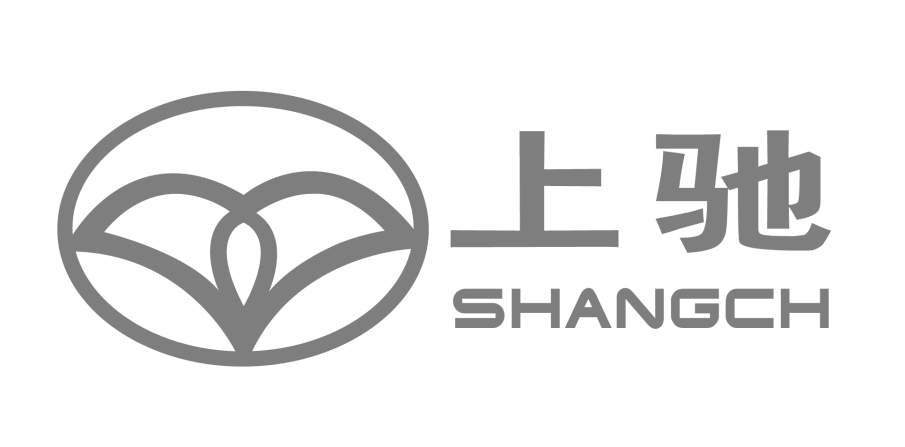 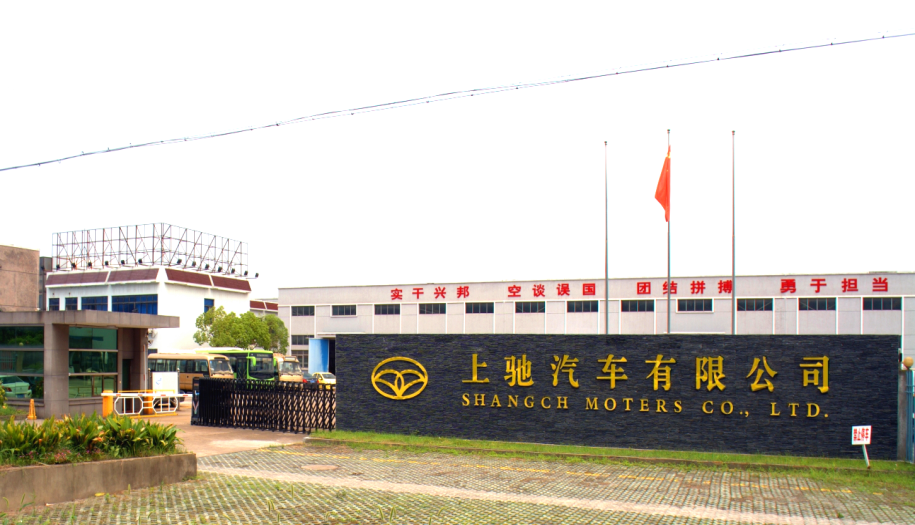 Zhejiang Shangchi New Energy Automobile Co., Ltd
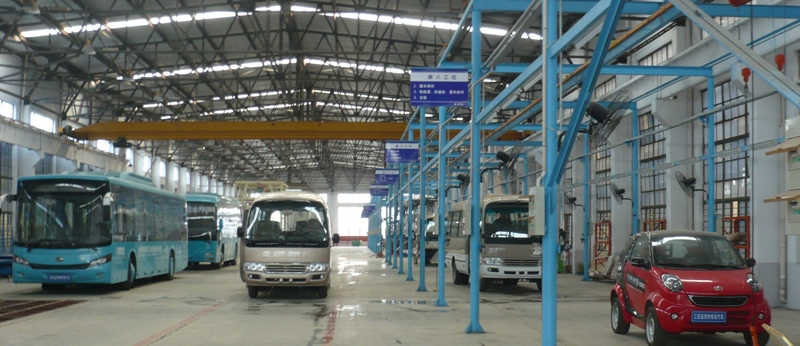 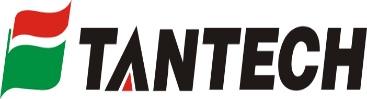 NEW ENERGY VEHICLE
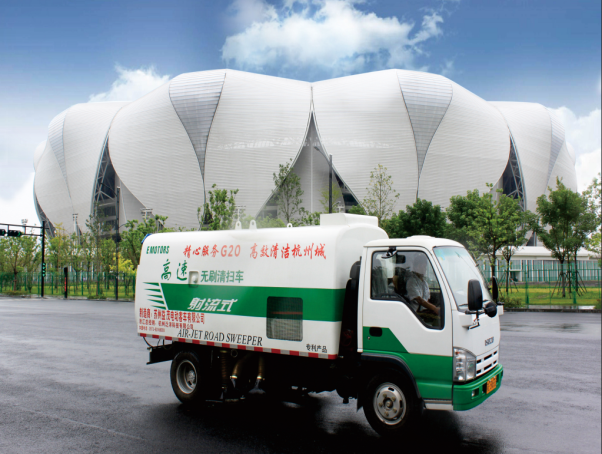 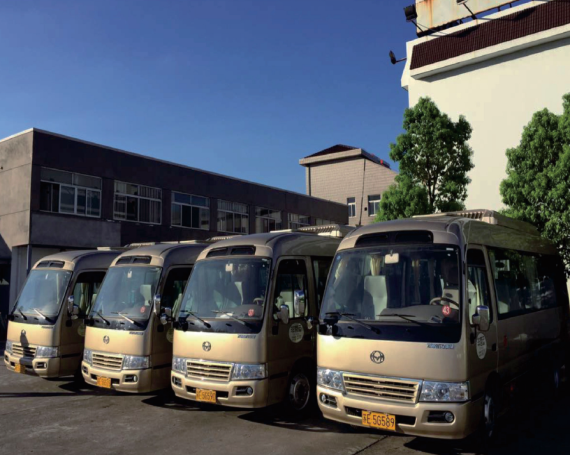 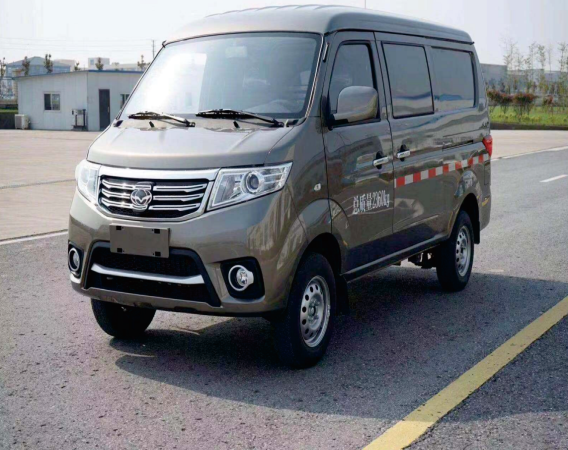 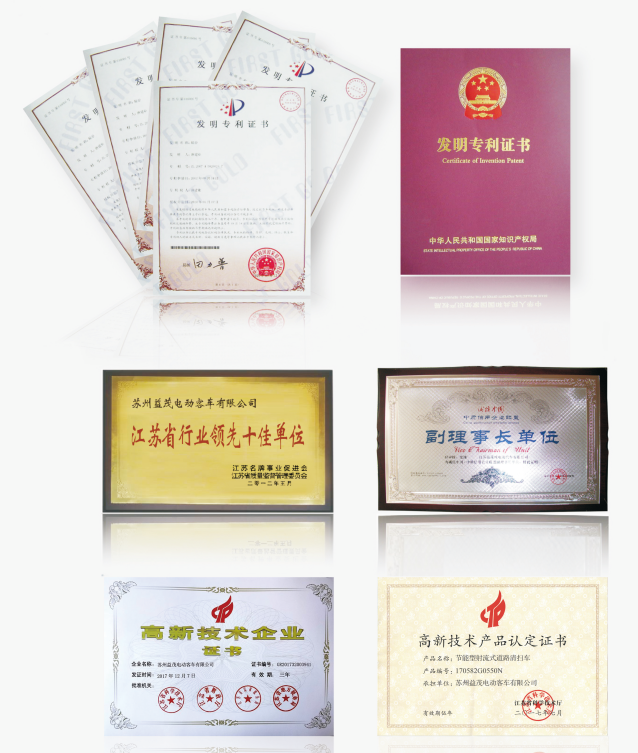 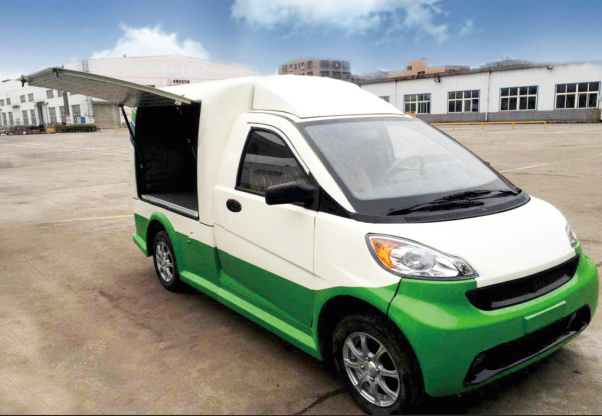 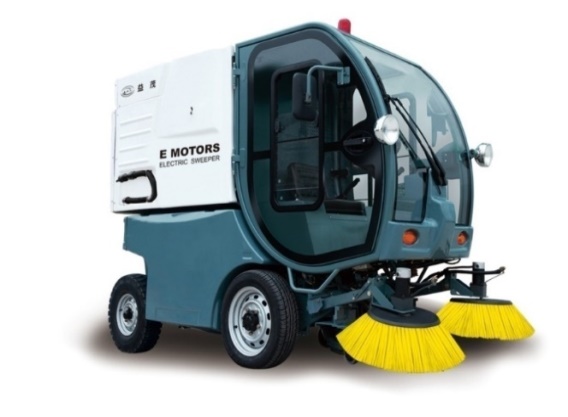 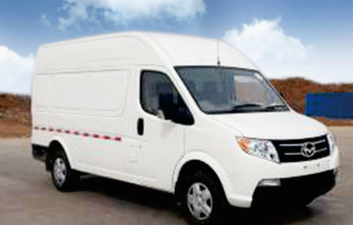 Shangchi Auto's main products include electric logistics vehicles and Tornado contactless high-speed garbage sweepers, which are the designated vehicles for the G20 Hangzhou Summit in 2016. There are more than 10 models of electric buses and garbage sweepers.
MODELED FIBER PRODUCTS
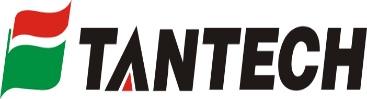 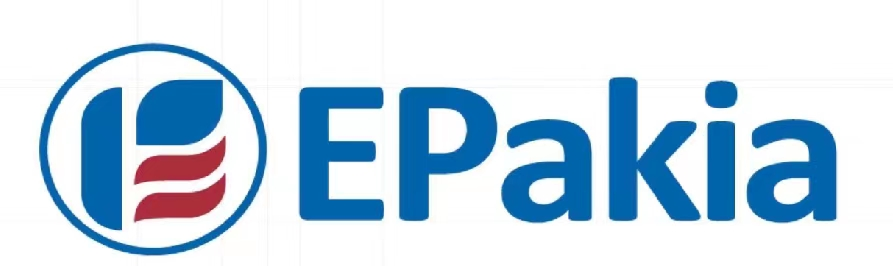 EPakia Inc. was founded in May 2022 and headquartered in Washington, DC.
The subsidiary is committed to creating sustainable and fully degradable packaging products and focuses on environmental protection.
Through the combination of online and offline sales, EPakia Inc. strives to realize the R&D, promotion, and sales of biodegradable paper-plastic products in the US market.
EPakia Inc. promotes the application of bamboo-based degradable paper-plastic products in the food industry by leveraging parent company’s rich industry experience, technology accumulation, and global marketing network in the field of low-carbon environmental protection.
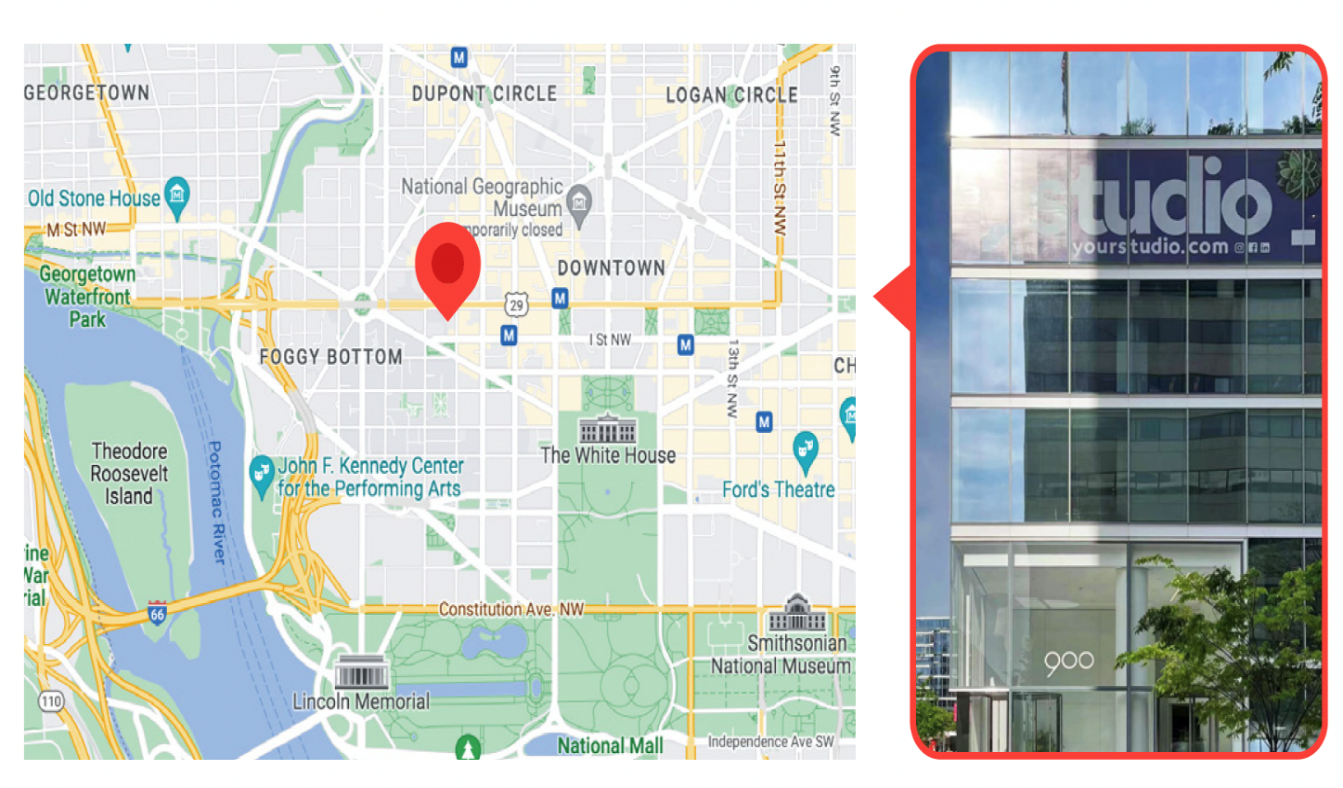 MODELED FIBER PRODUCTS
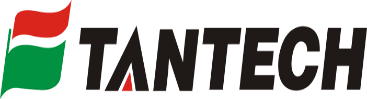 EPakia Inc.
Company current product line includes plates, bowls, trays and packaging boxes, etc.
Bowls
Trays
Packaging Boxes
Plates
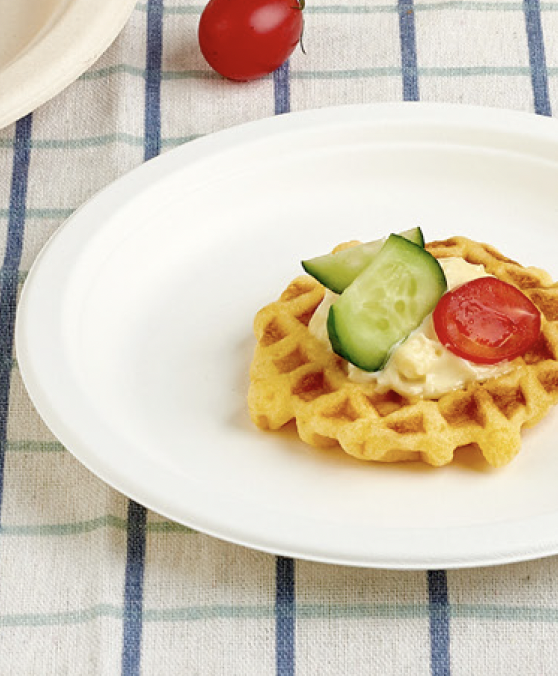 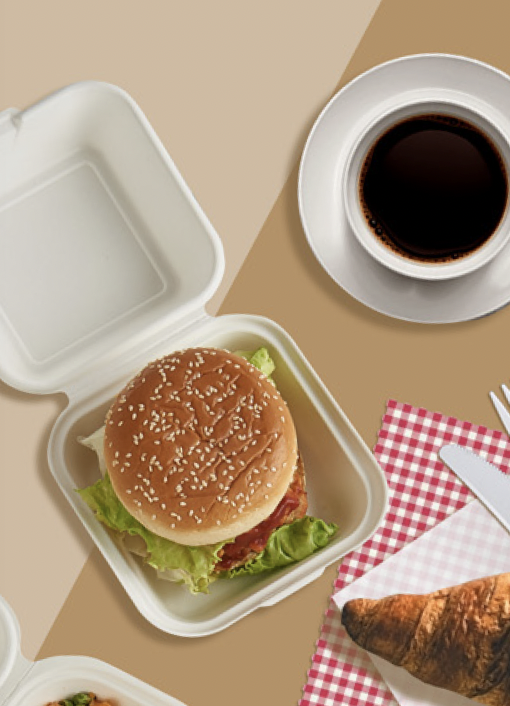 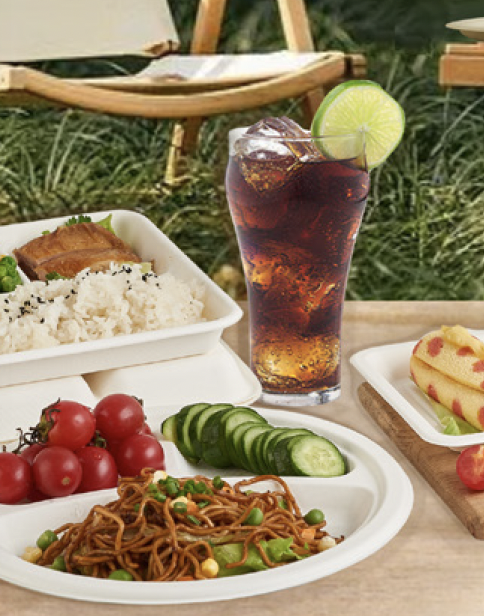 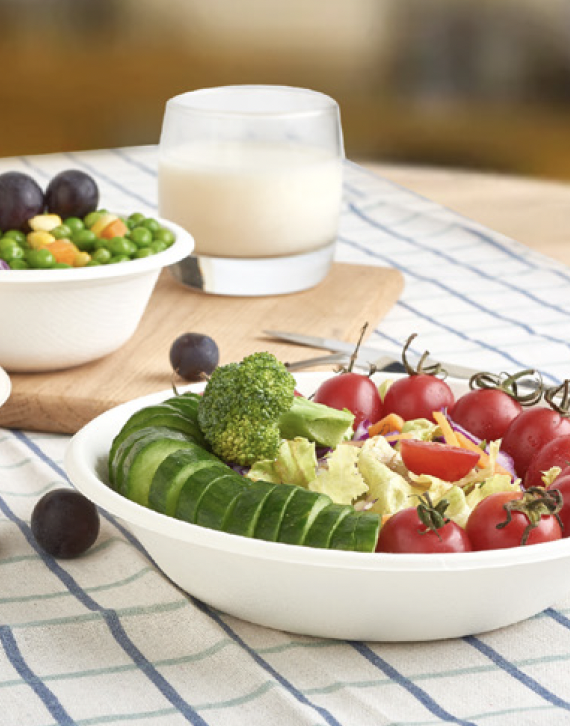 MODELED FIBER PRODUCTS
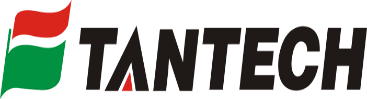 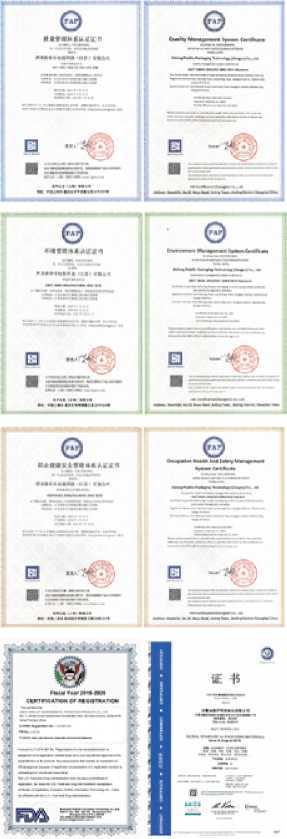 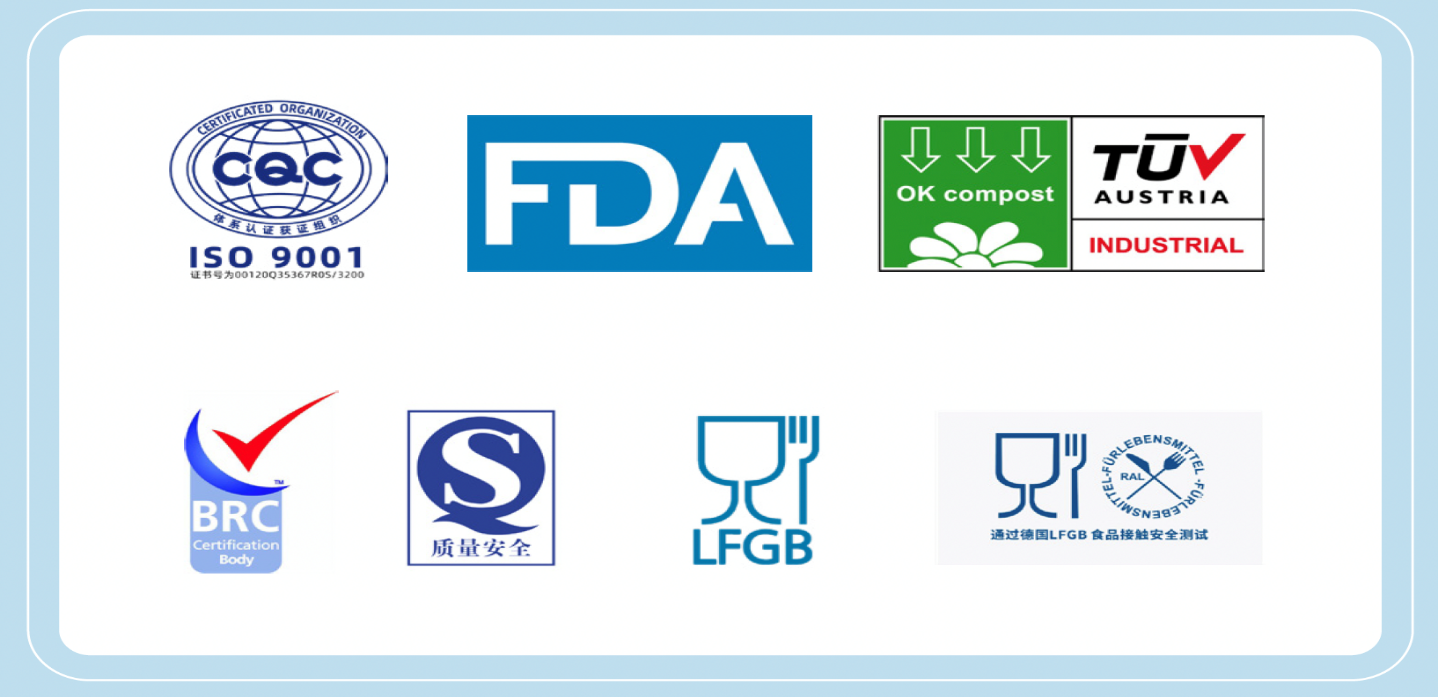 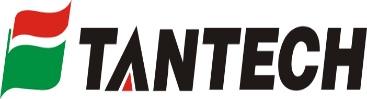 Certifications & Honors
Industry Leader
INDUSTRY STASTUS
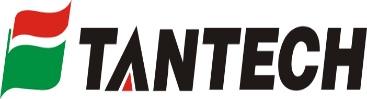 Tantech is China's leading bamboo charcoal product company
Tantech is the leading company of bamboo-based degradable products
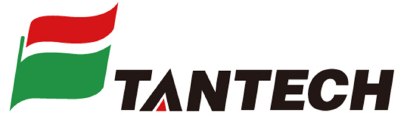 TECHNICAL  ADVANTAGE
Tantech owns 137 registered trademarks and numerous patents
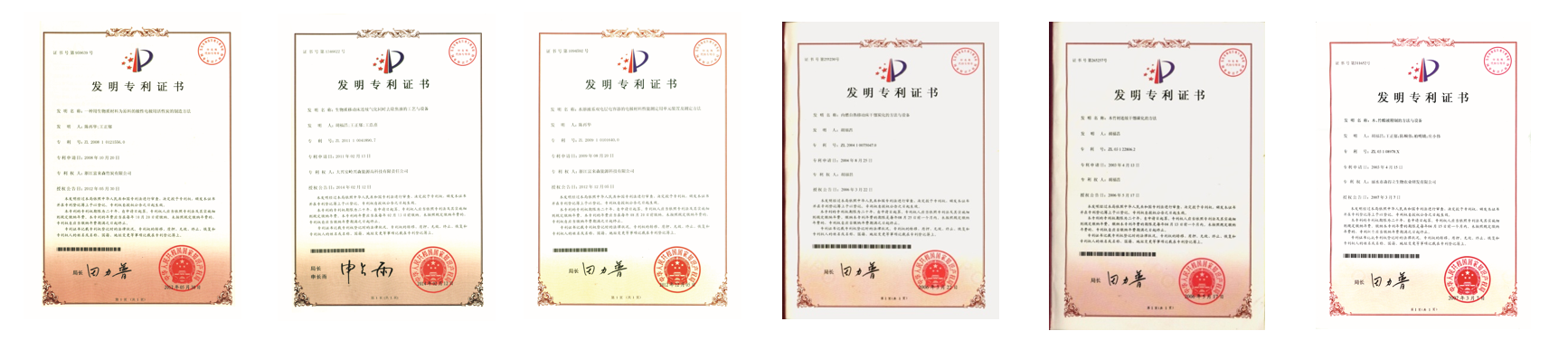 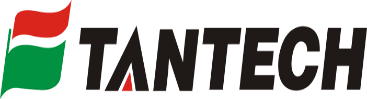 CERTIFICATION AND HONOR
Tantech is a national high-tech company
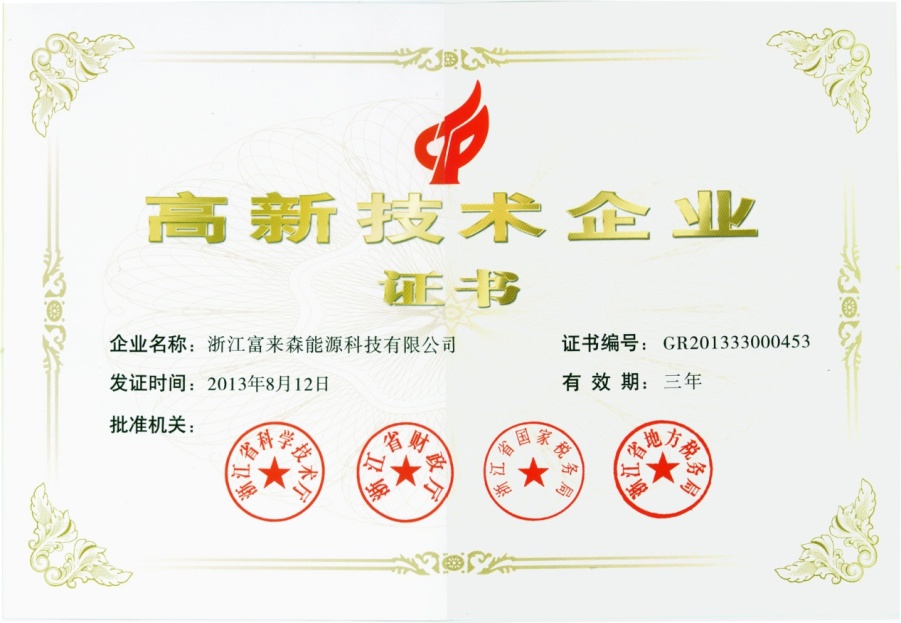 CERTIFICATION AND HONOR
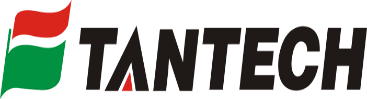 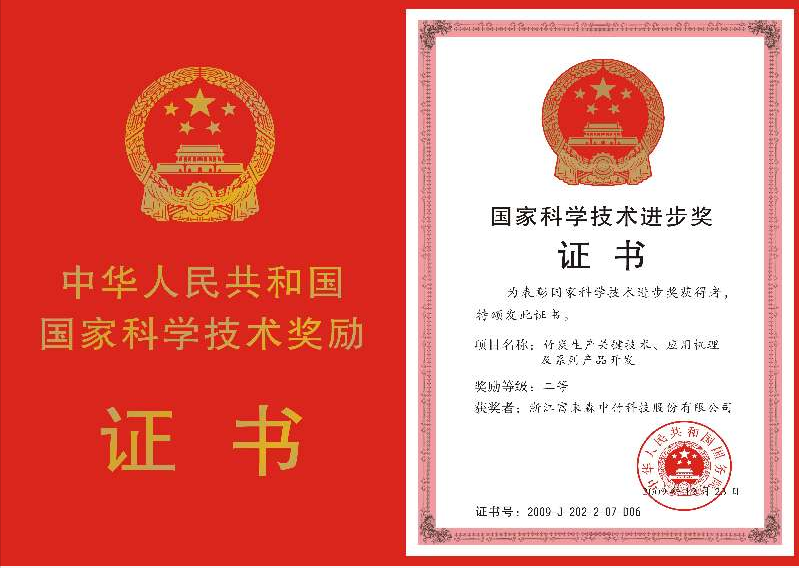 Tantech won the National Prize for Progress in Science and Technology
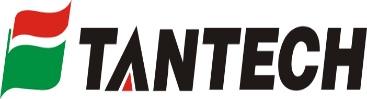 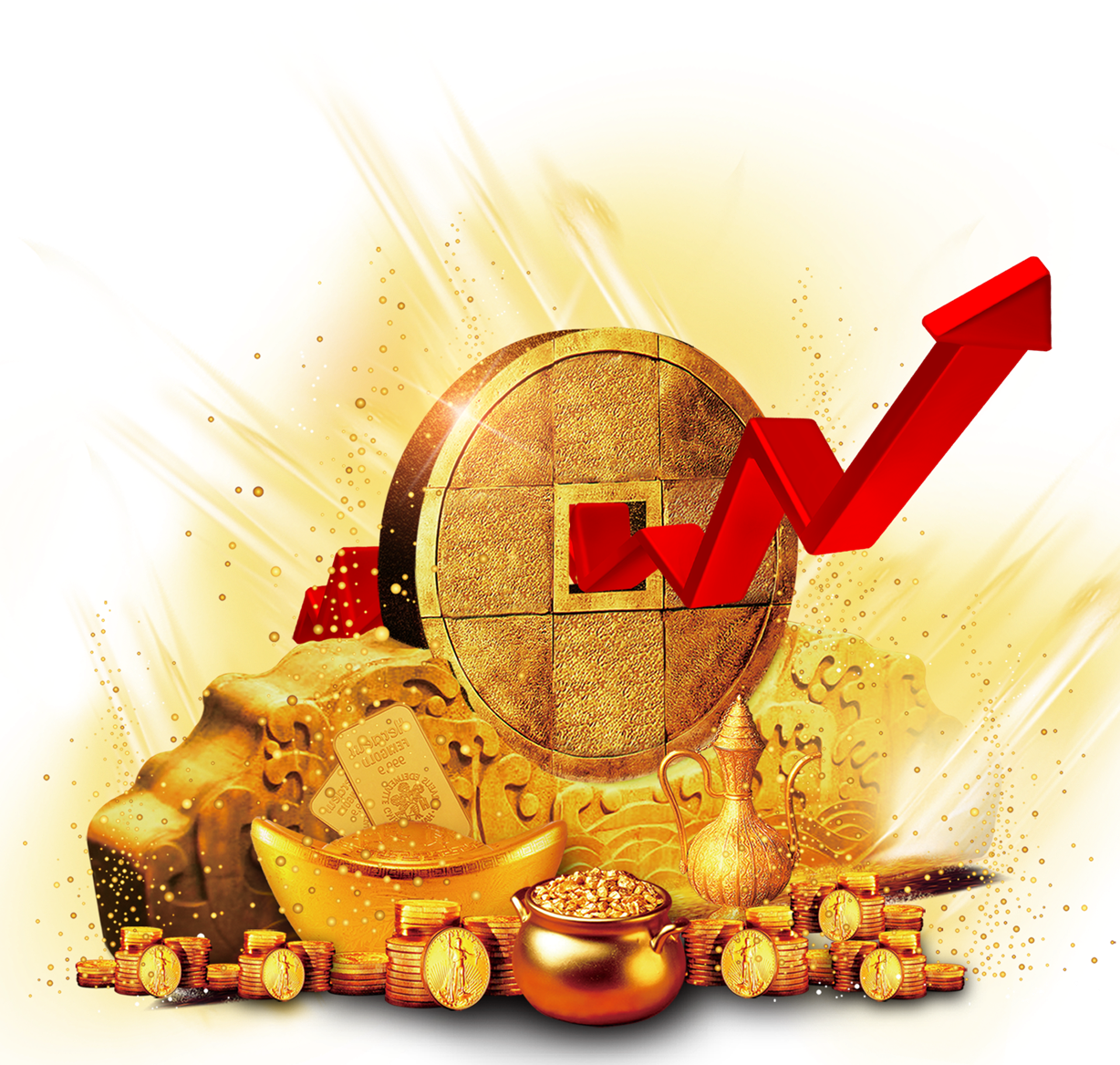 THANK YOU